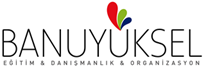 STRES YÖNETİMİ EĞİTİMİ

BÖLÜM-1
1
BANU YÜKSEL
1975 İstanbul
ISO 9001 Baş Denetçisi 
ISO 10002 Baş Denetçisi
IATF 16949:2016 İç Denetçisi 
TOBB Oda Borsa Akreditasyon Sistemi Danışmanı&Eğitmeni
Entegre Yönetim Sistemleri Danışmanı&Eğitmeni (ISO 9001,ISO 10002,ISO 45001,ISO 14001,ISO 17025,IATF 16949) 
Stratejik Planlama Danışmanı&Eğitmeni
Kurumsal Yönetim Danışmanı
YÖK Kalite Yönetmeliği ve Kamu İç Kontrol Standardı Danışmanı&Eğitmeni 
Kurumsal/Kişisel Gelişim Eğitimleri Uzmanı 
Yazar
TÜV AUSTRIA GRUPPE
BANU YÜKSEL
Uludağ Üniversitesi İİBF İşletme Lisans
Yıldız Teknik Üniversitesi Sosyal Bilimler Enstitüsü Eğitim Yönetimi ve Denetimi Yüksek Lisans
Anadolu Üniversitesi Aşçılık Yüksekokulu 



Conley Üniversitesi İnsan Kaynakları Doktora (devam)
Mersin Üniversitesi Kadın Araştırmaları Anabilim Dalı Yüksek Lisans (devam)
İstanbul Üniversitesi Sosyoloji  Lisans (devam)
Anadolu Üniversitesi Tarih Lisans (devam)
TÜV AUSTRIA GRUPPE
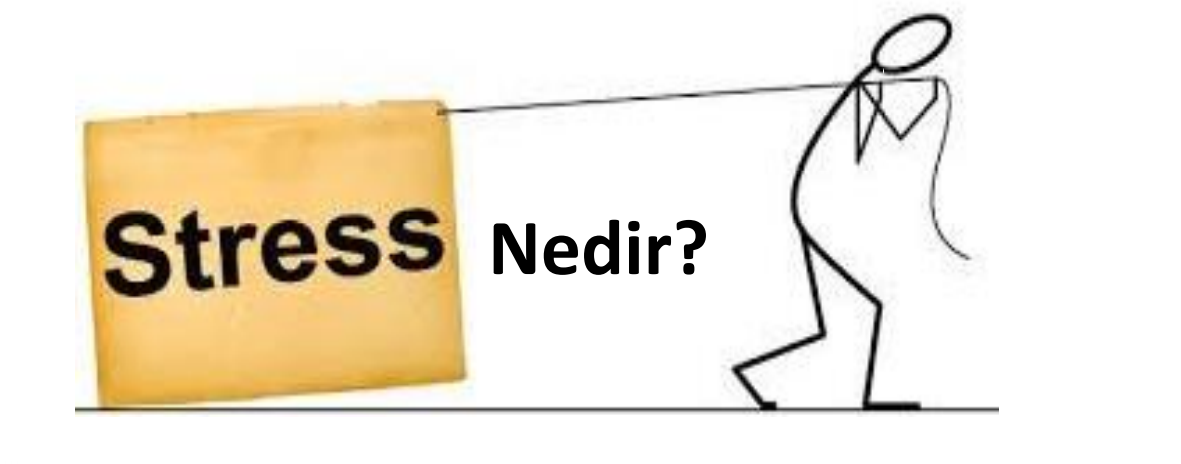 4
Stres  Nedir?
Bireyin hissi ya da fiziki durumuna yönelik muhtemel bir tehdit sezdiğinde, bedeninde ya da beyninde oluşan bir tepkidir.
Fizyolojik bir durumdur
Savaş ya da kaç yanıtıdır.
Bedensel ve psikolojik tepkiler zinciridir.
Vücudumuzun olaylara tepki verme biçimidir.
5
Kişiyi rahatsız eden bir duruma karşı organizmanın verdiği bir tepkidir.

Kişinin üzerinde hissettiği baskı ve gerginlik durumudur.
  
Belli bir olay ya da durum karşısında duygusal ve fiziksel dünyamızın gösterdiği “zorlanıyorum” reaksiyonudur.

Bireyi zorlayan fiziksel veya psikolojik uyaran(lar) karşısında bireyin geliştirdiği uyum sağlamaya yönelik tepkidir.
Stres  Nedir?
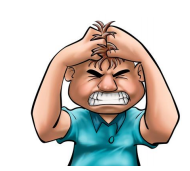 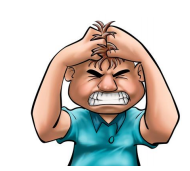 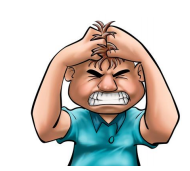 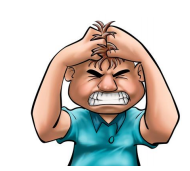 6
Stres  Nedir?
Çince’de ‘’Stres’’ kelimesi ‘’tehlike’’ ve ‘’fırsat’’ kelimelerinin karışımıdır.
   Yani stres her iki kavramı da içerir.
7
STRES  TÜRLERİ
Pozitif Stres
İnsanın heyecanını arttırır, hedefine kilitlenmesini sağlar… Dolayısıyla sonucunda kazanç veya keyif sağlayan durumlar oluşur. (Başarı sağlamak, işe girmek vs)
Negatif Stres 
Bireyin kaynaklarını ve baş etme yeteneklerini tüketen duygu.. Sonucunda insan yaşamı için olumsuz durumlar oluşur. (Hastalık, performans düşüklüğü, başarısızlık vs)
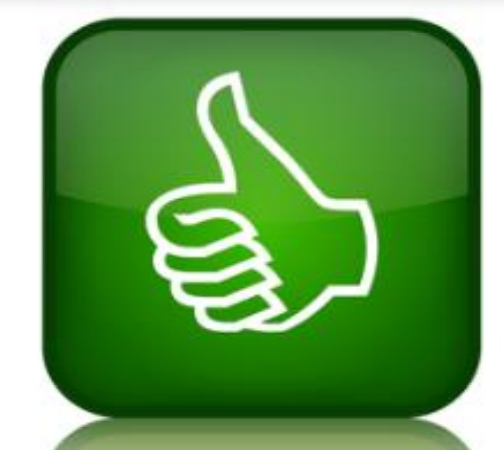 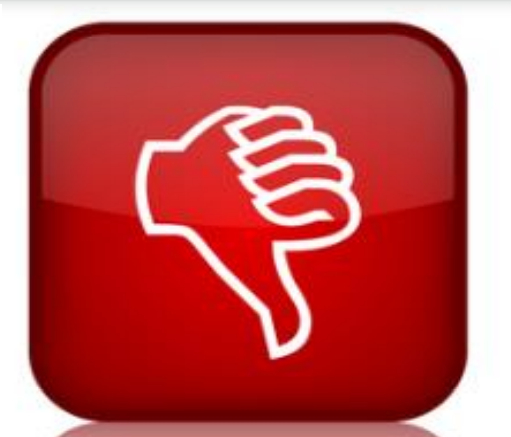 8
HİÇ DÜŞÜNDÜNÜZ MÜ?
Olimpiyat şampiyonları en iyi skorlarını neden antrenmanlarda değil de olimpiyatlarda kırıyorlar? 

Zamanınız çok kısıtlı olmasına rağmen, bu kısa zamanda çok iyi bir iş çıkardığınız oldu mu? 

Seyit Onbaşı’nın savaş sırasında kaldırdığı gülleyi daha sonra defalarca denemesine rağmen kaldıramamış olmasının nedeni ne olabilir?
Üniversite sınavlarına hazırlanan ve deneme sınavlarında çok başarılı olan biri, nasıl olur da soruların neredeyse hiç birine yanıt veremez? 

Evde bilgi yarışmalarında sorulan bazı soruların cevabı, isminizi söylemek kadar kolay değil mi? Peki yarışmada niçin insanlar kilitlenip kalıyorlar?
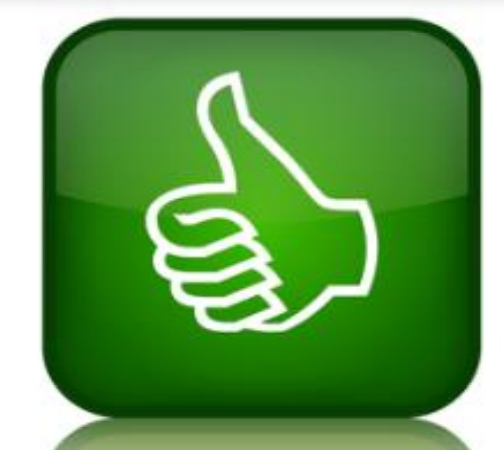 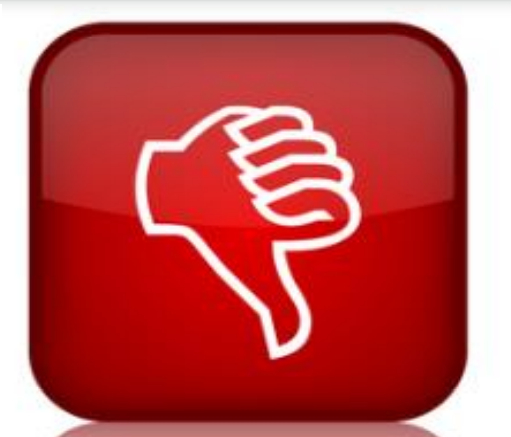 9
Stresin Oluşumu
Michigan Üniversitesi’nde bir grup araştırmacı çevrenin tek başına stres yaratmadığını, strese neden olan etmenin o çevrenin algılanış biçiminden kaynaklandığını bulmuşlardır…

 Başka bir ifadeyle, bir insanı strese sokan şey yaşadığı olaylardan ziyade ona yüklediği anlam…
10
Kime Göre Neye Göre Stres?
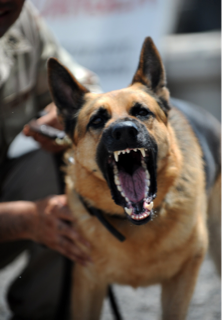 11
Fotodaki Görüntüden Bir Stres Faktörü Yaratabilir misiniz?
12
Stres Kavramının Özellikleri
Stres kaçınılmazdır.
Stresin tamamen yok olması, yaşamın son bulmasıyla mümkündür.
Stres, yaşamanın bir ürünüdür.
Stres , kişiseldir.
Stres,cinsiyete göre de farklılık gösterir.
Stres, meslek gruplarına göre de farklılık gösterir.
13
Genel uyum sendromu
Kişinin stres moduna girip girmediğinin anlaşılması için Selye’nin tanımladığı «Genel Uyum Sendromu» döngüsüne bakmak yararlı olacaktır. 

Bu döngüde tanımlanan süreç üç dönemden ibarettir.
STRESİN AŞAMALARI
1. Alarm (Tehlike) 2. Direnme 3. Tükenme
15
Alarm DÖNEMİ
• Göz bebekleri büyür 
• Yüz soluklaşır 
• Kalp atışı hızlanır 
• Damarlar büzülür 
• Soğuk ter akar 
• Kan şekeri yükselir
 • Mide asit salgılar
16
Direnme DÖNEMİ
• İlk belirtiler ortadan kalkar 

• Organizma direnirse stres alt edilebilir 

• Aksi halde gerilim savunmayı zayıflatır ve tükenme aşamasına gelinir
17
Tükenme DÖNEMİ (Çöküntü)
• Stres uzun süreli olduğunda vücut tükenir
 • Savunma sistemi zayıflar
 • Organik ve ruhsal hastalıklar ortaya çıkar
18
Strese Sebep Olan Faktörler(Stresörler)
Stres, durup dururken ya da kendiliğinden oluşan bir durum değildir. 

Bireyde stres oluşturan etmenler STRESÖR olarak tanımlanmaktadır.
1.Çevresel StreSÖRLER
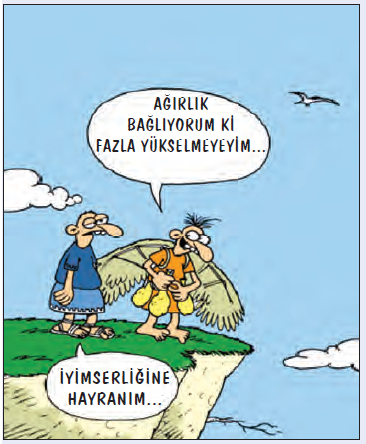 Fiziksel Faktörler
Sosyal ve Ekonomik Sorunlar 
Politik Belirsizlikler
Teknolojik Yenilikler(Çok Hızlı Değişim)
 Sosyolojik Değişiklikler
20
1a.Fiziksel faktörler
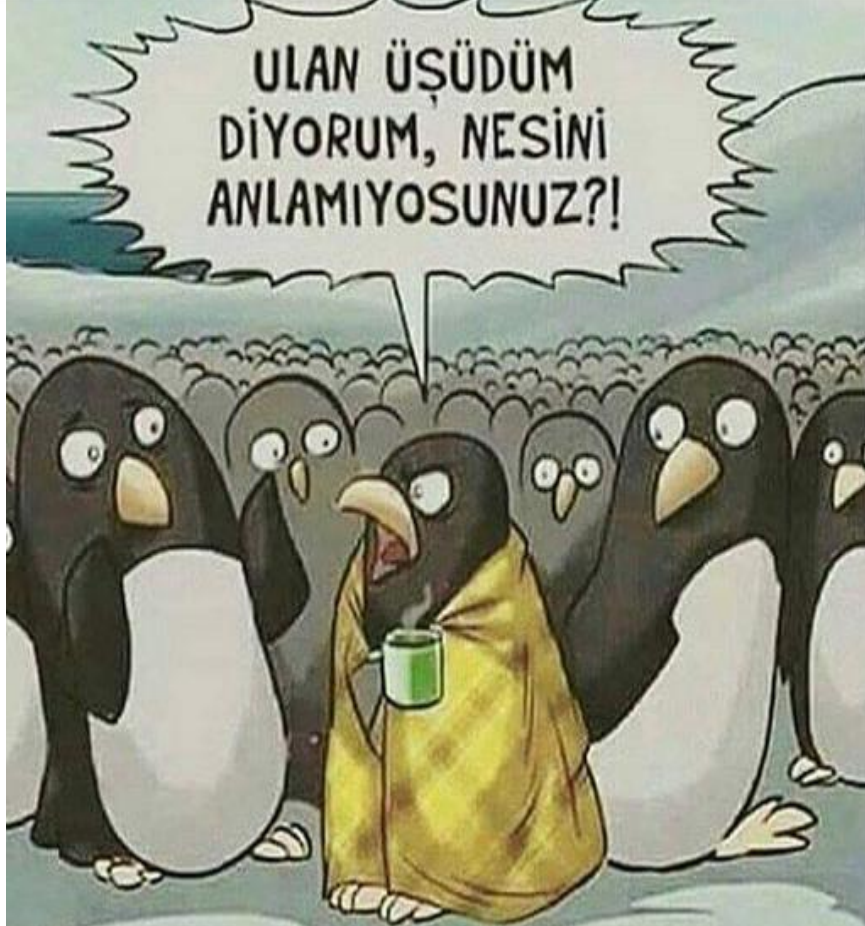 Ortamın çok soğuk, sıcak, havasız, aydınlık, karanlık, kokulu, nemli,
gürültülü, sessiz vb.. olması
21
1b. Ekonomik Stres Faktörleri
Gelir-Gider Dengesizliği
Yapılan Zamlar
Dövizin Yükselişi
Krediler
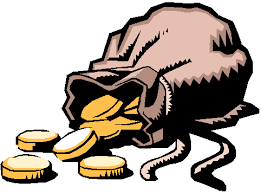 1C.politik belirsizlikler
Yerel ve Ulusal Seçimler
Uluslararası Krizler
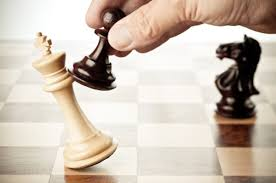 1D. Teknolojik Yenilikler(Çok Hızlı Değişim)
Sosyal Medya
Teknolojik Ekipman Kullanımı
Tüketici Kullanımlı Yazılımlar
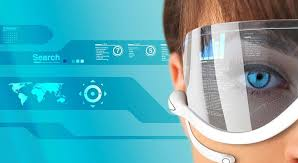 3.İş Hayatı İle İlgili Stres Faktörleri
İşletmelerde çalışanları etkileyen çok sayıda stres kaynağı bulunmaktadır.
4.Bireysel ve Psikolojik Stres Faktörleri
İnsanların kendileriyle ilgili bir takım bireysel ve psikolojik özelliklerinin de stres üzerinde etkili olabileceği unutulmamalıdır.  

Yaş, cinsiyet, algılama, tecrübe, inançlar, kişilik, genetik yapı, huy, karakter
Bireysel Stres Kaynakları
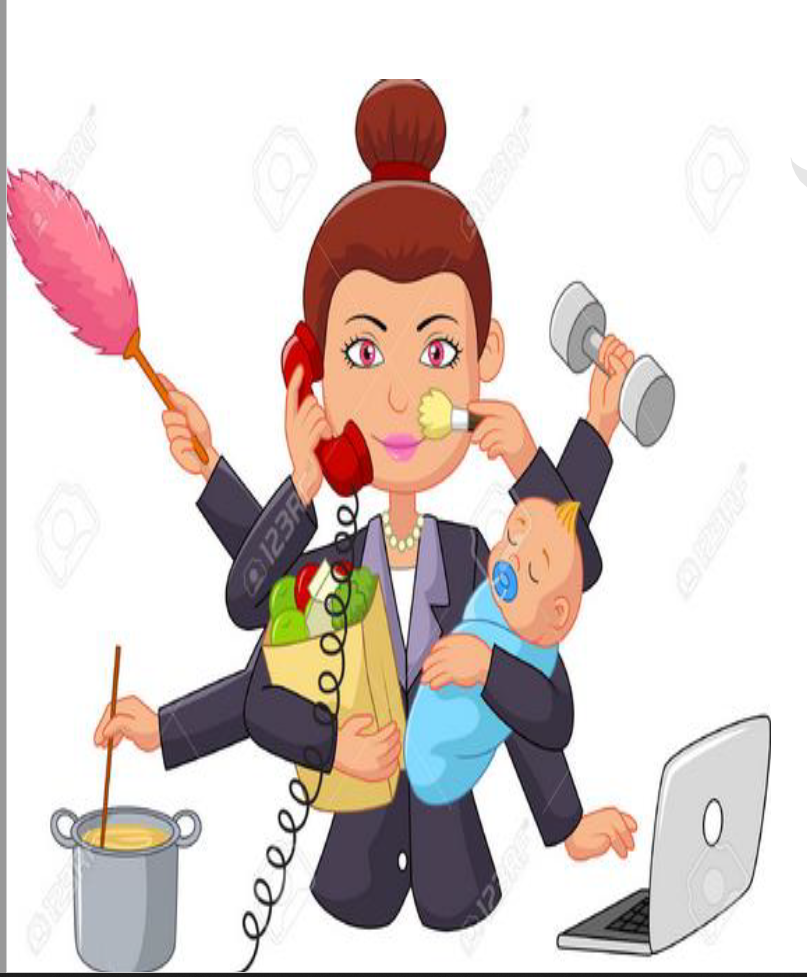 Kişinin Toplumsal Yaşamda Çok Farklı Rollerinin Olması (Anne, baba, çalışan, arkadaş, eş, sevgili, komşu, kardeş…)

Kişilik

 Yaşam ve Kariyer Değişimleri
 (Eş ölümü, boşanma, evlenme, hamilelik, baba olma, çocukların büyüme evreleri, iş değiştirme, önemli kişisel başarılar…)
27
Stres ve Bireysel Özellikler
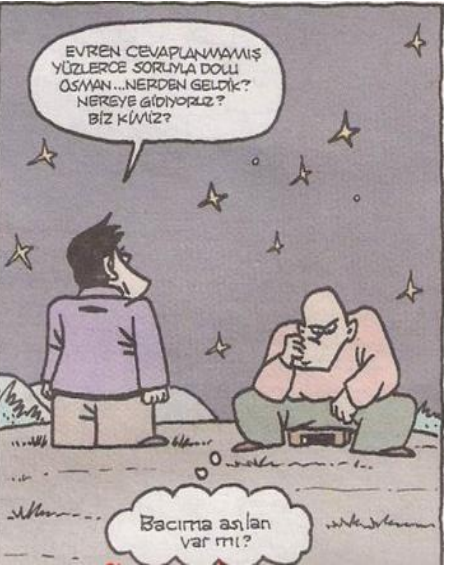 Kişilik 
Kişinin cevaplayamadığı sorulara, belirsizliğe ve sorunlara tahammül seviyesi
Değişimle baş edebilme becerisi
Cinsiyet
Zeka
28
A ve B Tipi Kişilik
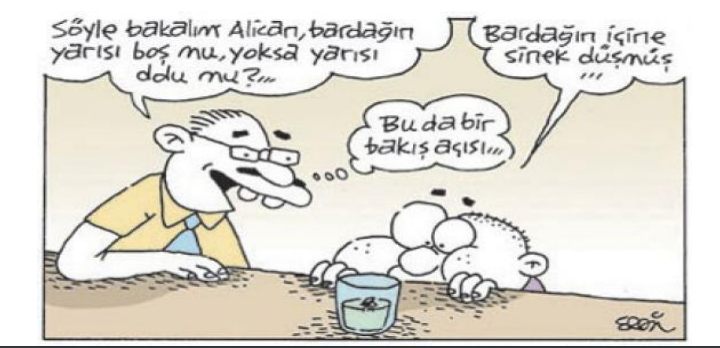 Strese dayanıklılık insandan insana değişebilir mi? 
Aynı olay karşısında bir kişinin stres düzeyi çok yüksekken bir diğerinin neden çok daha azdır? 
Bir birey zorluklar karşısında kısa sürede pes ederken neden bazılarının dayanıklılığı daha fazladır?
29
Siz Hangi TİP Kişilik Özelliğine Sahipsiniz?
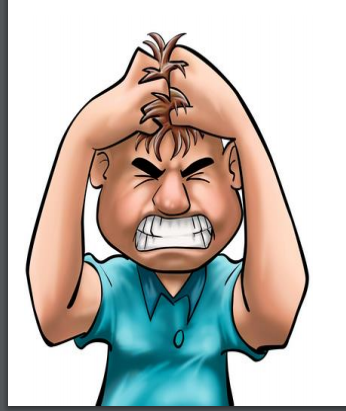 30
A TİPİ KİŞİLİK
B TİPİ KİŞİLİK
Sabırlıdır
Zaman tehdidi yoktur
Asla aceleci değildir
İşini yaparken eğlenir 
Sıcakkanlı ve yumuşaktır
Ailesine ve sosyal yaşama zaman ayırır 
Her şeyi ciddiye almazlar Kusursuzluk arayışı içinde değildirler 
 Hatalara karşı tolerans düzeyi yüksektir.
 Amirleri tarafından takdir edilmek çok önemli değildir.
Daima faaliyet içerisindedir 
Sabırsızdır
 Hızlı yürür, hızlı konuşur 
Aynı anda iki şeyi yapar 
Atılgandır, rekabetçidir
Kendini zaman tehdidi altında hisseder
Çoğu kez kendi başarısını her şeyin üstünde tutar 
 Mükemmeliyetçi 
Sorumluluk duygusu çok fazladır• Eleştirmekten kaçınmayan
31
Stres Karşısındaki Tutumu
B TİPİ KİŞİLİK
A TİPİ KİŞİLİK
Stres düzeyleri düşüktür.
Her şeyin mükemmel olması onlar için çok önemli olmadığı için bunları dert etmezler. 
•Tolere etme ve hataları affetme düzeylerinin yüksek olması, yaşanan sorunlara doğal bakmalarını sağlar. 
•Büyük hırsları olmadığından, başarısızlıkları dert etmezler. 
•Sosyal yaşama ve hobilere önem verdiklerinden, rahatlama ve gevşemeye bol olanakları vardır..
•Stres düzeyleri yüksektir. 
•Stresli bir hayat sürerler.
 •Sürekli mücadele halindedirler.
 •Başarılı oldukları için genelde diğer insanlar tarafından kıskanılırlar. 
Bundan dolayı diğer insanlarla içsel ya da karşılıklı olarak çatışma halindedir.
32
Yapılan araştırmalara göre; A tipi kişilikte olanların kanlarındaki kolesterol miktarı ve kalp krizi geçirme riski çok yüksektir.

A.B.D.’ de yapılan bir araştırmada yöneticilerin  %60’ının A tipi kişiliğe sahip oldukları gözlemlenmiştir.
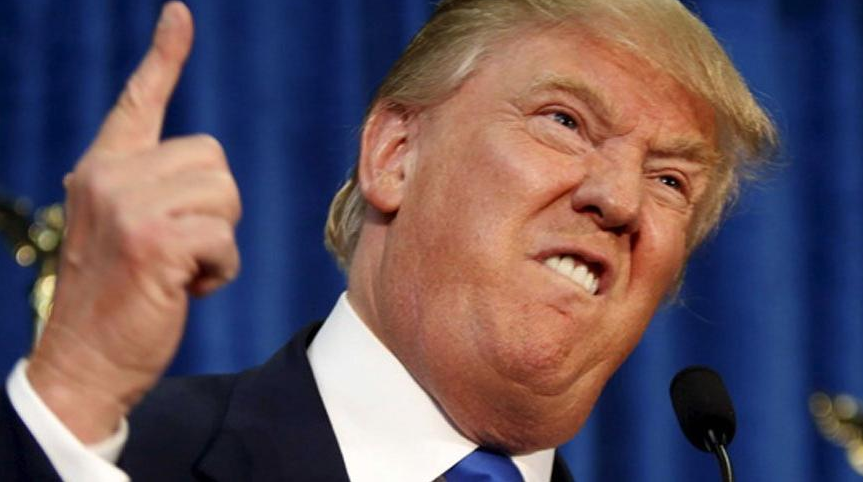 33
Yaş ve Stres
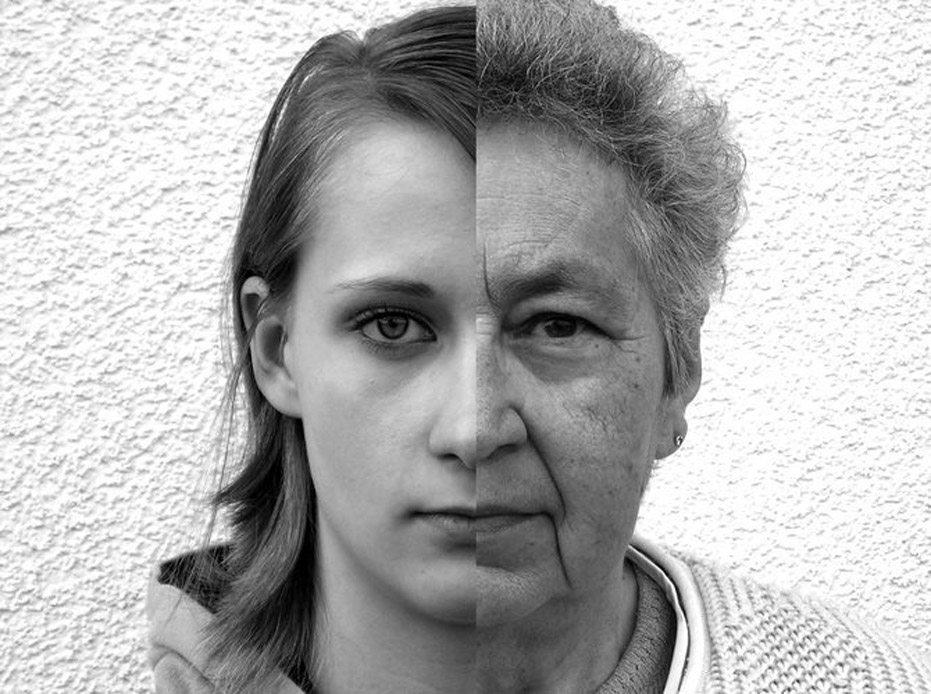 Kişi yaşlandıkça strese karşı direnme gücü azalır. 

Yaşlanma sürecinde beynin ve bedensel kapasitenin dışarıdan gelen baskılara karşı dayanabilme kapasitesi giderek zayıflar.
Cinsiyet ve Stres
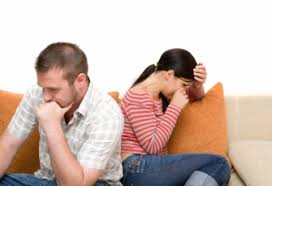 Kadınların hem evde hem de işyerinde çalışmaları

Erkeklerin ise genel ev geçindirme sorumluluğu
Tecrübe ve Stres
Hayat tecrübesi çok önemli bir stres azaltıcıdır. Tecrübenin bu önemli rolü, hem iş hayatında hem de sosyal hayatta geçerlidir.

 Zamanla yıllar içerisinde kazanılan deneyim ve birikimler, benzer olaylarla karşılaşıldığında birey açısından önemli bir referans kaynağı teşkil eder.
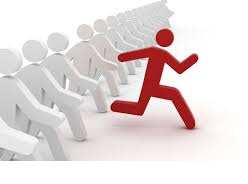 Algılama ve Stres
İnsanlar görmek istediklerini görürler sözünün de açıkladığı gibi, her birimiz karşımıza çıkan olayları kendi kalıplarımız içinde kendimize göre yorumlayıp algılarız.

Bu durum da stres düzeyimizi artırır.
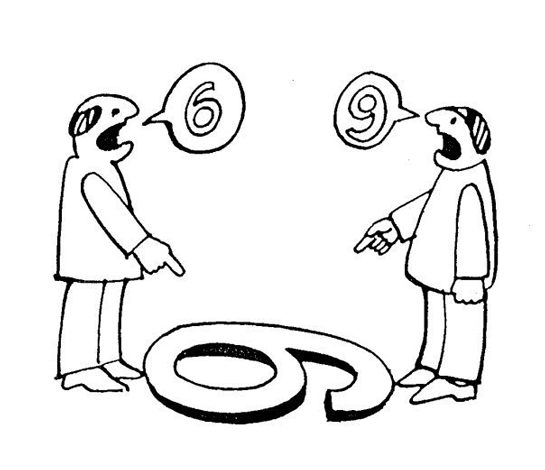 Kontrol Odağı ve Stres
Kimi insanlar kendi kendilerini kontrol etme bakımından iç yönelimli, kimileri ise dış yönelimlidir. 

 Dış yönelimli olan insanların stres ve stresin olumsuz sonuçlarına daha fazla maruz kaldıkları ortaya çıkmıştır.
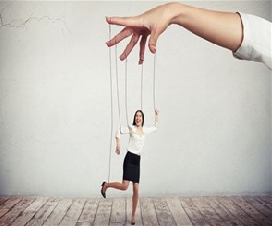 Kişisel Stresin Sonuçları
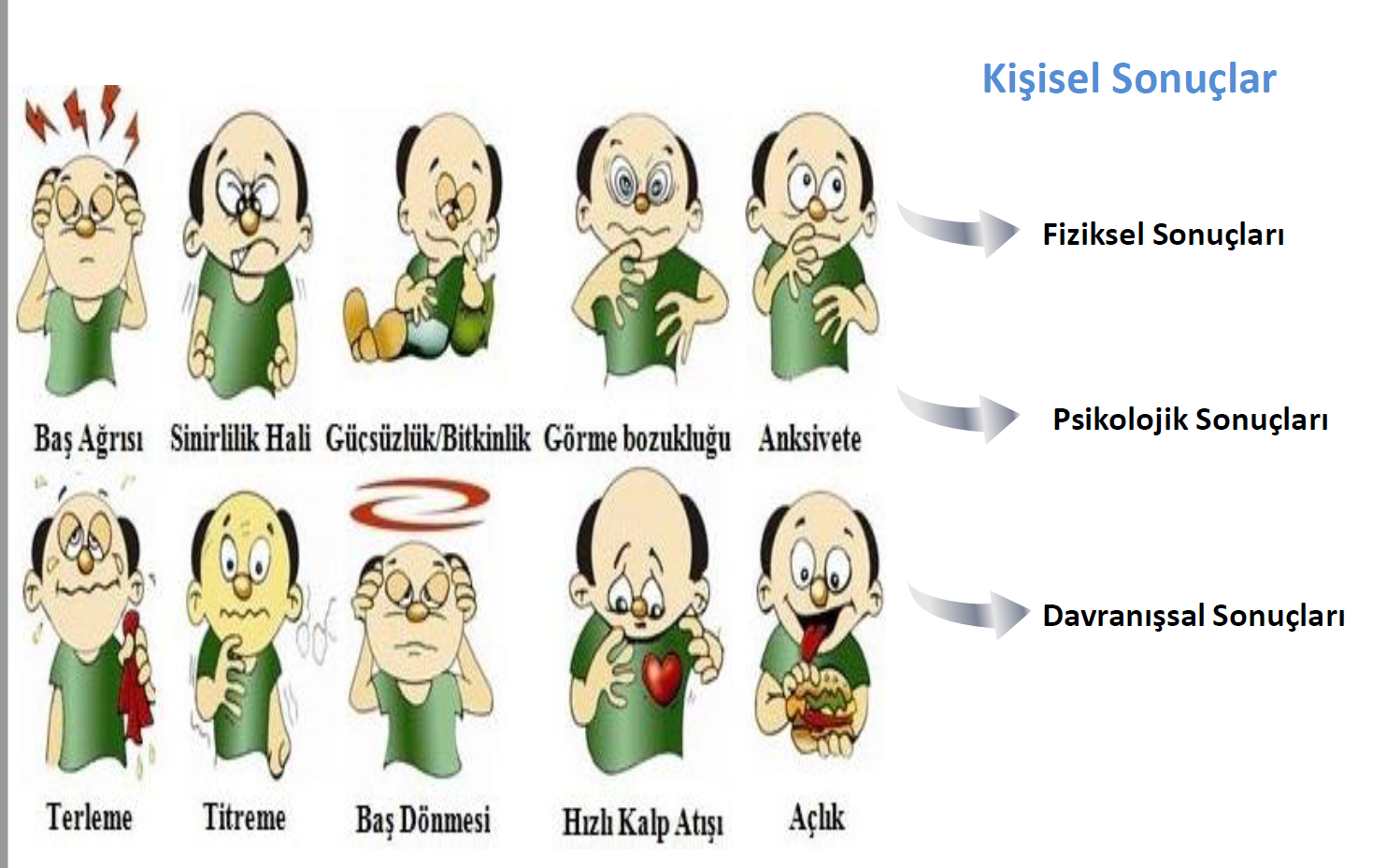 39
Fiziksel Belirtiler
Vücudumuzdaki bazı fiziksel değişimler, bazen geçirmekte olduğumuz bir stresin sonucudur.
	
Elbette bu fiziksel değişimler strese bağlı olmayan, biyolojik bir problemin de işareti olabilir.
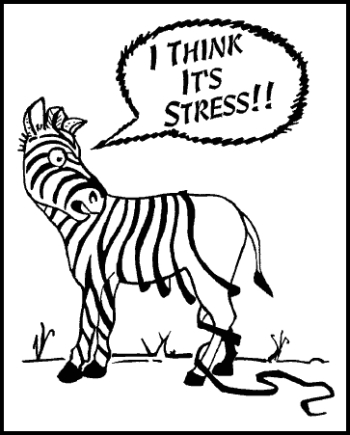 40
Fiziksel Belirtiler
Aşırı iştahsızlık
Kilo kaybı ve zayıflık
Sürekli yorgunluk ve halsizlik hali
Sıkça görülen baş ağrıları
Yüksek tansiyon
Nefes darlığı
Gözlerden yaş gelmesi
Aşırı sigara veya içki içme
Normalden fazla fiziksel ağrı ve acı çekmek
Soğuk algınlığı ve nezleye yakalanmaya daha  açık olmak
Enerji kaybı ve yorgun hissetme
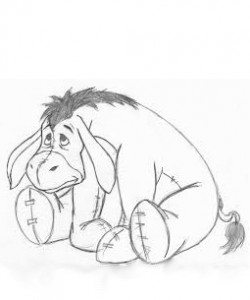 41
Psikolojik Belirtiler
Psikolojik belirtiler, fiziksel belirtiler kadar kolay anlaşılmazlar. Genelde görünüş olarak oldukça zor fark edilirler.

Psikolojik stres belirtileri, kişinin düşüncelerini başkalarına açıklaması ve davranışları ile kendini belli eder.
42
Psikolojik Belirtiler
Aşırı tedirginlik, korku ve endişe
Alınganlık, çabuk sinirlenme
Hayattan zevk alamama, her şeyin boş olduğunu düşünme
Hasta olmaktan korkma veya hasta olduğunu zannetme
Olayları ve insanları hatırlayamama, yapılacak işleri unutma
Bir işe sürekli odaklanamama
Depresyon-özsaygı ve öz değerde azalma
Diğer insanların  fikirlerine çok fazla önem verme
Karar verme ve bir işi başlatabilme yetersizliği
Genellikle kötümser olma
Artan bir şekilde hayal kurma
43
Duygusal ve Davranışsal Belirtiler
Duygusal ve davranışsal belirtiler, genellikle dışarıdan gözlenebilen, kişilerin davranışlarına yansıyan belirtilerdir.
   Davranış biçimleri kişinin örgüt içerisindeki performansını doğrudan etkiler
   Örneğin, iş performansını zayıflatan depresyon duygusu gibi.
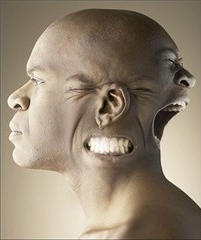 44
Duygusal ve Davranışsal Belirtiler
Kararlar üzerinde emin olamama ve bir karara çabuk varamama
İşleri zamanında yetiştirmede başarısızlık
Gözden kaçırma ve hataların artması
Nedensiz işe gelmeme ve ağır hareket etme
Sık sık iş değiştirme ve işle ilgili mutsuzluk
İlgi eksikliği ve cansızlık
İşle ilgili normalden fazla şikayet etme
Aşırı hareketlilik veya tersi
İletişim ve dinleme yeteneklerinde azalma
Öfke patlamaları ve sürekli şiddetli tartışma başlatma
Rahatlama ve dinlenme yeteneklerinde düşüş
Ağlama krizleri ya da donukluk
45
SİZİN STRESiNİZ KAÇ PUAN?
46
150-199 Hafif200-299 orta300 ve üzeri ağır
47
STRESLE BAŞA ÇIKMA YÖNTEMLERİ
48
Stresle Başa Çıkma Yolları
DKBY Yöntemi
Kendini Gözlemleme ve Yeniden Yapılandırma
Zaman Yönetimi 
Gevşeme Teknikleri 
  Meditasyon 
 Hobiler 
 Egzersiz 
Olumlu Düşünme
Beslenme 
Profesyonel Destek Alma 
Sosyal İlişkiler
49
DEĞİŞTİR
İlk Adım  Değiştir.
 İmkanınız Varsa, İçinde Bulunduğunuz Olumsuz Durumu Değiştirmektedir.
KABUL ET
İkinci adım Kabul Et.

 Kontrol edemeyeceğiniz durumlarla karşılaşabilirsiniz.

 Bu durumda, kontrol edemeyeceğiniz koşulları öfkelenmeden kabul etmeyi ve pozitif yaklaşımınızı kaybetmemeyi öğrenmelisiniz.
boşver
Üçüncü adım Boşver.  

Boş vermek duygusal, zihinsel ve ruhsal açıdan işe yarayan güçlü bir yöntemdir. 

Bazı olayları boş vermek ve görmemezlikten gelmek stresten uzak kalmanızı sağlar.
yaşam tarzını yönet
Dördüncü adım yaşam tarzını yönetmektir.

Bu adımda egzersiz, diyet, rahatlama ve duygusal destek vb. yöntemler, gelecekte stres oluşturabilecek unsurlarla bu günden mücadele etmeyi sağlar.
Kendini Gözleme ve Yeniden Yapılandırma
Kişinin kendini tanıması, stresi belirlemek ve başa çıkmak için yararlı bir yoldur. 
İnsanların, belli bir olaya ne şekilde tepki verdiklerini anlamanın en iyi yollarından biri, davranışlarının günlük kaydını tutmaktır. 
Kişilerden, o gün içerisinde kendilerine güçlük yaratan bir duruma ne şekilde yanıt verdiklerini kayıt etmeleri istenir.
Kendini Gözleme ve Yeniden Yapılandırma
Kaydederken, olayın öncesi, davranışlar ve sonuçlar dikkate alınır. 
Olayın öncesi kısmına, kişinin stres kaynağı olarak algıladığı belli bir çevresel olay yazılır. 0-100 arası bir puan verilir.

Davranış kısmındaysa, bu olaya kişinin verdiği bilişsel ve davranışsal tepkiler kaydedilir.
Kendini Gözleme ve Yeniden Yapılandırma
Sonuçlar kısmındaysa, stresöre karşı verilen tepkilerin sonuçları kaydedilir ve değerlendirilir. 

Verilen bilişsel, duygusal ya da fizyolojik tepkiler sonucunda stres kaynağıyla ilgili olarak daha olumlu bir pozisyon elde edilebilmiş midir kısmı değerlendirilir.
Kendini Gözleme ve Yeniden Yapılandırma
Kendini gözlemleme eyleme ile birey stresli durumlarda verdiği tepkileri ve ortaya koymaya çalıştığı başa çıkma metotlarını daha iyi gözlemleme ve değerlendirme fırsatı bulacaktır. 

Kişiler, kullandıkları işe yaramayan başa çıkma yöntemlerini gördüklerinde herhangi bir beceri eğitimi almadan davranışlarını değiştirmeye başlayacaklardır.
ÖRNEK
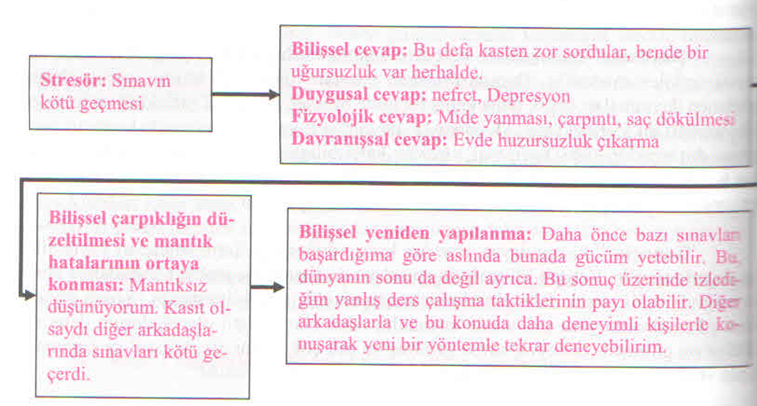 Bilişsel :Zekanın işleyişi ile ilgili
Zamanı İyi Kullanmak
Zaman Yönetimi teknikleri öğrenilerek stres azaltılabilir.
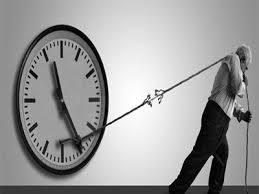 Gevşeme teknikleri
Dünyada 1920’li yıllarda başlayan bu teknik uygulaması çok kolay ve de etkileyici!!!!
Gevşemeyle birlikte kaygı ve gerilim azalırken enerjide belirgin bir artış görülür. Bunun sonucu olarak, kişiler daha berrak ve mantıklı düşünebilir, olaylara daha soğukkanlı yaklaşabilir ve stresli olaylarla karşılaştıklarında olumsuz bilişlerini yeniden yapılandırabilirler.
OLUMLU DÜŞÜNME
Olayları, durumları algılayış biçiminizde ki olumsuzlukları ortadan kaldırın. Örneğin; sıklıkla alıngan olduğunuz söyleniyorsa, siz de kendinizi gözleyin ve alınganlık yapmak yerine size söylenen şeyi karşınızdakine sorarak onaylayın.

 “Sen dili” yerine “Ben dili” kullanın. Örneğin; “beni hiç anlamıyorsun” yerine “beni dinlememen beni üzüyor” demek daha etkili olacaktır.
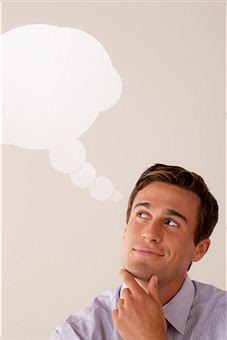 MEDİTASYON
Meditasyon, derin gevşeme durumudur. 
Zihni, oyalayıcı düşüncelerden sıyırıp sakinleştirmeyi amaçlar. 
Bu tekniğin uygulanması sırasında sessiz bir yerde rahat bir şekilde oturulur. Gözler kapanır,  alınıp verilen nefes eylemine konsantre olunur. Her bir nefesten sonra sessizce bir rahatlama kelimesi ya da ifadesi tekrar edilir. Nefes verirken huzur ve rahatlama hissedilmelidir.
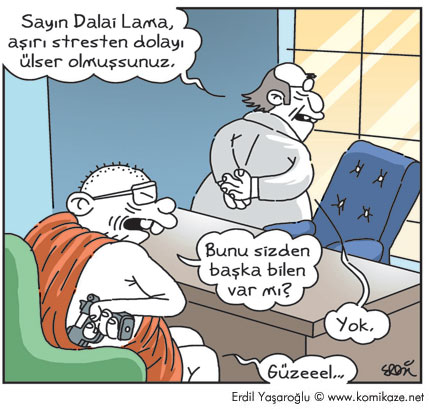 Egzersiz ve Beden Hareketleri
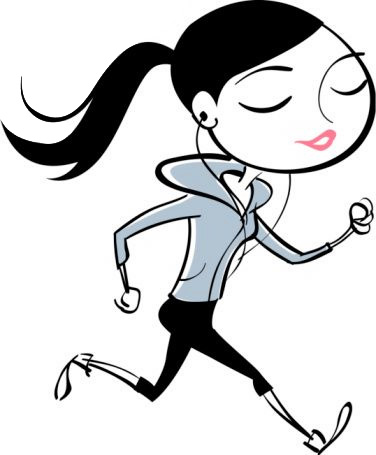 Yürüyüş, hafif tempolu koşu, yüzme, bisiklete binme gibi egzersizlerin düzenli yapılması stres açısından olumlu sonuçlar vermektedir.
Beslenme
Beslenme ile stres arasında karşılıklı bir ilişkinin olduğu söylenebilir. 
Obezitenin temel nedenlerinden birinin kronik stres olduğu bilinmektedir.
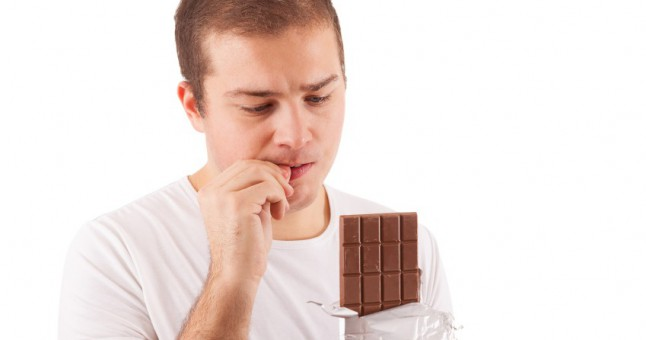 Uyku
Günde en az 7 saat düzenli uyuyarak stresinizi azaltabilirsiniz.
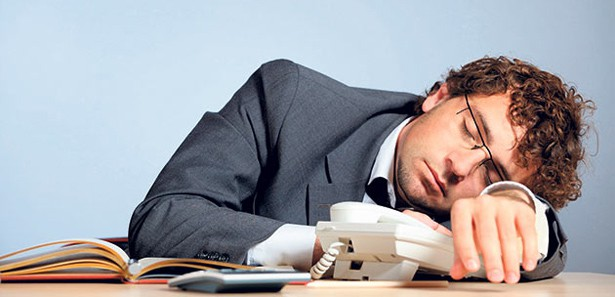 Sosyal İlişkiler
İnsan, sosyal bir varlık olmanın gereği olarak, güvendiği eş, dost, arkadaş ve diğer yakınları ile duygularını paylaşmak ister. 

Birey, günlük yaşantıdan kaynaklanan stresi, iş ortamında iş arkadaşlarıyla, çevresindeki insanlarla geliştirebileceği sosyal ilişkilerle üzerinden atabilir.
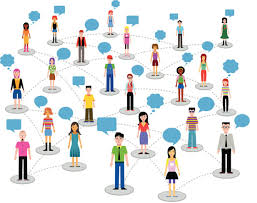 HOBİLER
Kedi besleme, çiçek yetiştirme ,resim yapma, kitap yazma gibi çeşitli etkinlikler kişinin stresini azaltabilir.
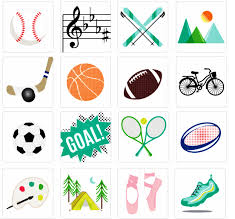 Problem Çözme
Problem çözme teknikleri stresle başa çıkam programlarında, genelde en son aşamada gündeme gelir.
1.Problemi saptama
2.Kök nedeni bulma
3. Bir çözümü seçme
4. Eyleme geçme
5.Sonuçları değerlendirme
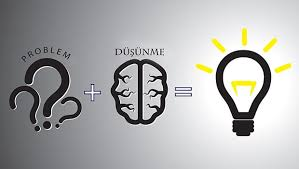 KÖK NEDEN BULMAneden –neden analizi
Stres ile baş edebilmenin en önemli yöntemlerinden stresörün nedeni bulup, bu nedeni çözmektir.

Kök nedenin bulunup ortadan kaldırılması otomatik olarak stresi de ortadan kaldıracaktır.
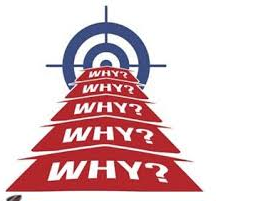 Psikanaliz ve Dinamik Psikoterapi
Ağır stres durumlarında kişinin başına gelenleri kavraması, anlamlandırması ve başa çıkması için psikanaliz ve psikoterapi gibi tıbbi tedavi yöntemleri kullanılmalıdır.
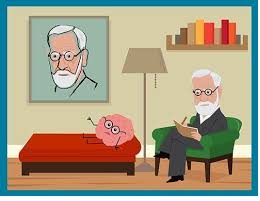 .
DİĞER BASİT YÖNTEMLER
1-GÜZEL BİR ŞEY KOKLAYIN.
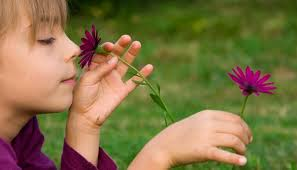 Yapılan bir  araştırmaya göre güzel bir şey koklamak stresi azaltıyor. 
Son yıllarda hızla gelişen AROMATERAPİ stresi azaltmakta etkili oluyor.
LAVANTA stresi yok etmede oldukça etkili.
Ayrıca bulunulan ortamda mümkünse kokulu bir mum yakmayı da deneyebilirsiniz.
Bir parça zencefil  koklayın ya da taze kesilmiş bir limonu koklayın.
BEYİNDE KOKULARI ALGILAYAN BÖLÜM, AMİGDALANIN (Yani beyindeki duygusal hafıza ve duygusal tepkilerin oluştuğu bölgenin) HEMEN YANINDA YER ALIYOR. Bu yüzden kokuların sizi sakinleştirmesi çok doğal.
.72
2.DANS EDİN

İş hayatınızda bulunduğunuz ortamda çok mümkün olmasa da evde uygulayabileceğiniz bir yöntem. Çünkü yapılan araştırmalara göre vücudun şeklini değiştirdiğinizde mental durumunuz da değişiyor. Hareketlendikten sonra stresinizin kolayca azaldığını göreceksiniz.
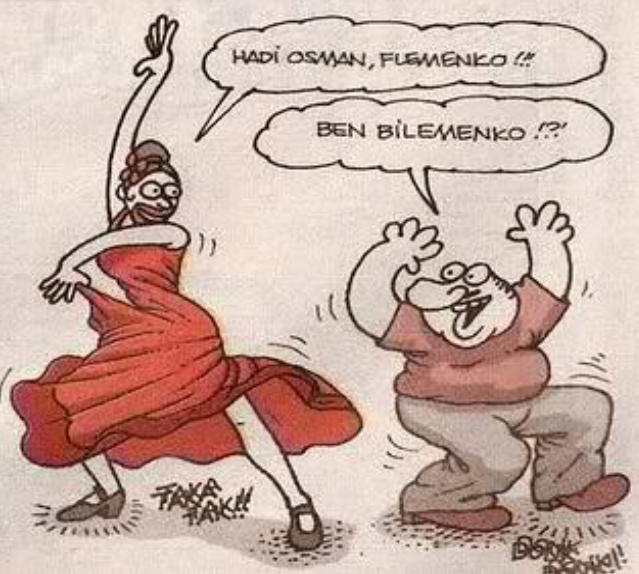 73
3.SEVDİĞİNİZ BİRİNE SARILIN.
Sarılmak serotinin (mutluluk hormonu) duygusunu harekete geçiren bir etken.

Serotinin Stresi Ve Öfkeyi Azaltıyor. Birine sarıldığınızda ortalama 30 sn.içinde serotinin hormonu yükselmeye başlıyor  gerilim azalıyor.
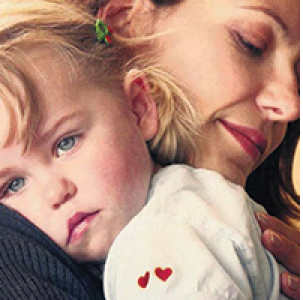 74
4.EN SEVDİĞİNİZ ŞARKIYI DİNLEYİN.
Yapılan çalışmalar müzik dinlemek kan  basınç seviyesini düşürerek stresten arınmanızı sağlar. Ayrıca mümkün ise;kulaklık takıp şarkıya eşlik etmek de stres düzeyinizi azaltacaktır.

AMA ACIKLI DEĞİL ACIKSIZ ŞARKILAR
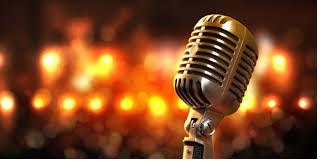 75
5.KAHKAHA ATIN.
Kahkaha  kendinizi daha iyi hissetmenizi sağlayan endorfinlerin (insan vücudunda ağrıyan dokularda ağrının azalması için beyin dokuları tarafından üretilen hormonlara verilen isimdir) serbest bırakılmasını sağlar. Tabii ki de stres altında iken kahkaha atmanız çok mümkün değil ancak yapmamız gereken internetten kafanıza dağıtacak videolar bulmanız ve izlemenizdir.
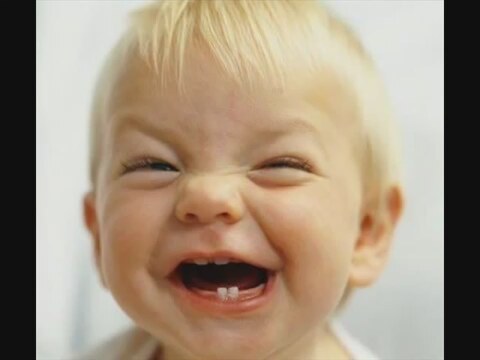 76
6.SAKIZ ÇİĞNEYİN.


Sakız çiğnemek vücuttaki stres hormonu seviyesinin düşmesine neden oluyor.Sakız sevmiyorsanız ya da ortam müsait değil ise;şeker yiyebilirsiniz.

DİKKAT:Naneli sakız ya da şeker ferahlık verdiği için daha çok tercih edilmelidir.
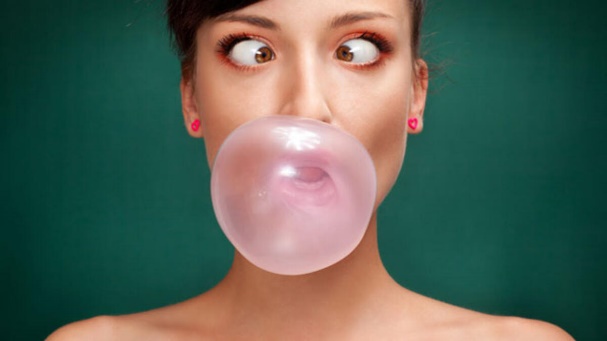 77
7.STRESİ AZALTAN YİYECEKLER TÜKETİN
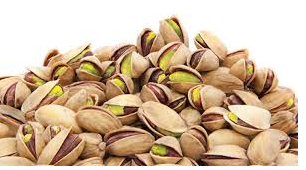 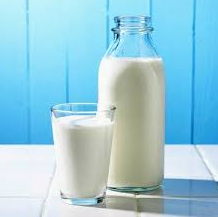 Muz (Potasyum kaynağı ve serotonin salgılatır.)
Avokado (Potasyum kaynağı)
Balık (Omega 3)
Süt (Kalsiyum)
Tam Tahıllar (Karbonhidrat)
Badem ,Fındık,Antepfıstığı (Magnezyum)
Yeşil Biber (C Vitamini)
Yaban Mersini (Antioksidan ve C Vitamini)
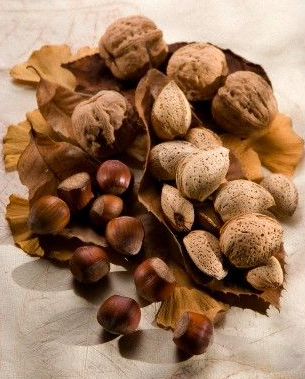 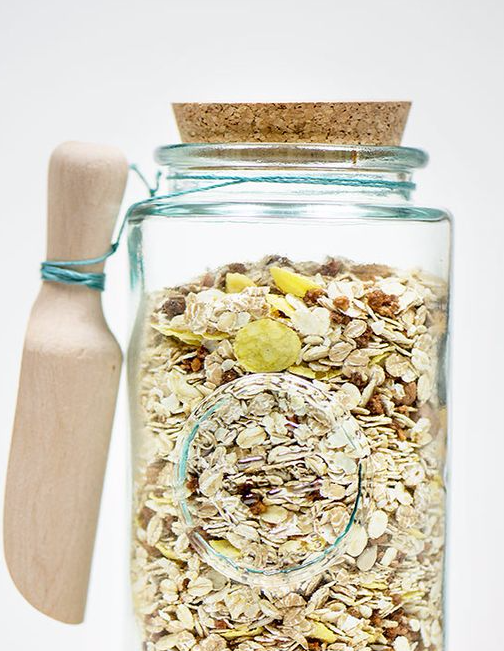 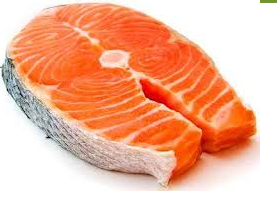 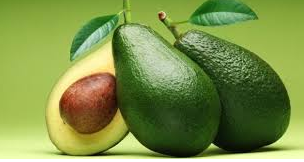 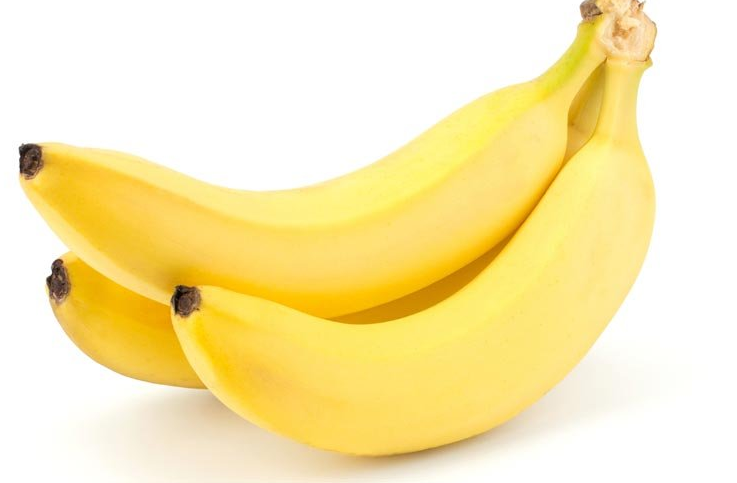 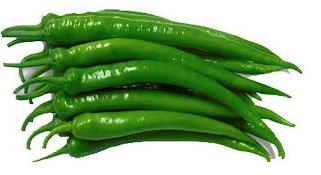 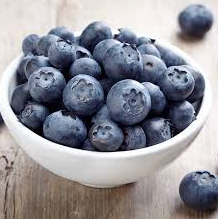 78
8.MASANIZDAN KALKIN VE BULUNDUĞUNUZ YERİ DEĞİŞTİRİN.


Kısa bir mola verin bilgisayar başında iseniz kalkın ya da mümkünse stresi yaratan bölgeden uzaklaşın.
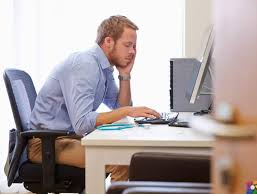 79
9.DOĞRU NEFES ALMA TEKNİKLERİ İLE STRESİ YÖNETİN
80
10.HER ZAMAN ŞÜKREDİN
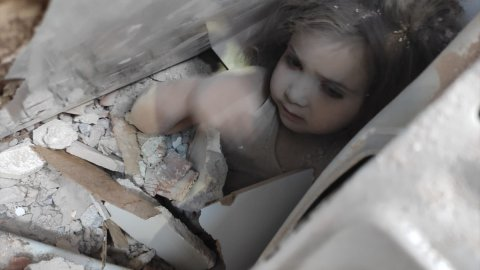 81
KATILIMINIZ İÇİN TEŞEKKÜR EDERİZ.
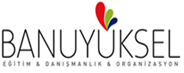 82